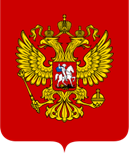 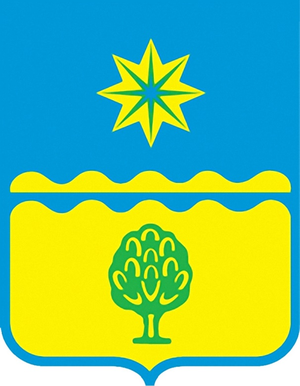 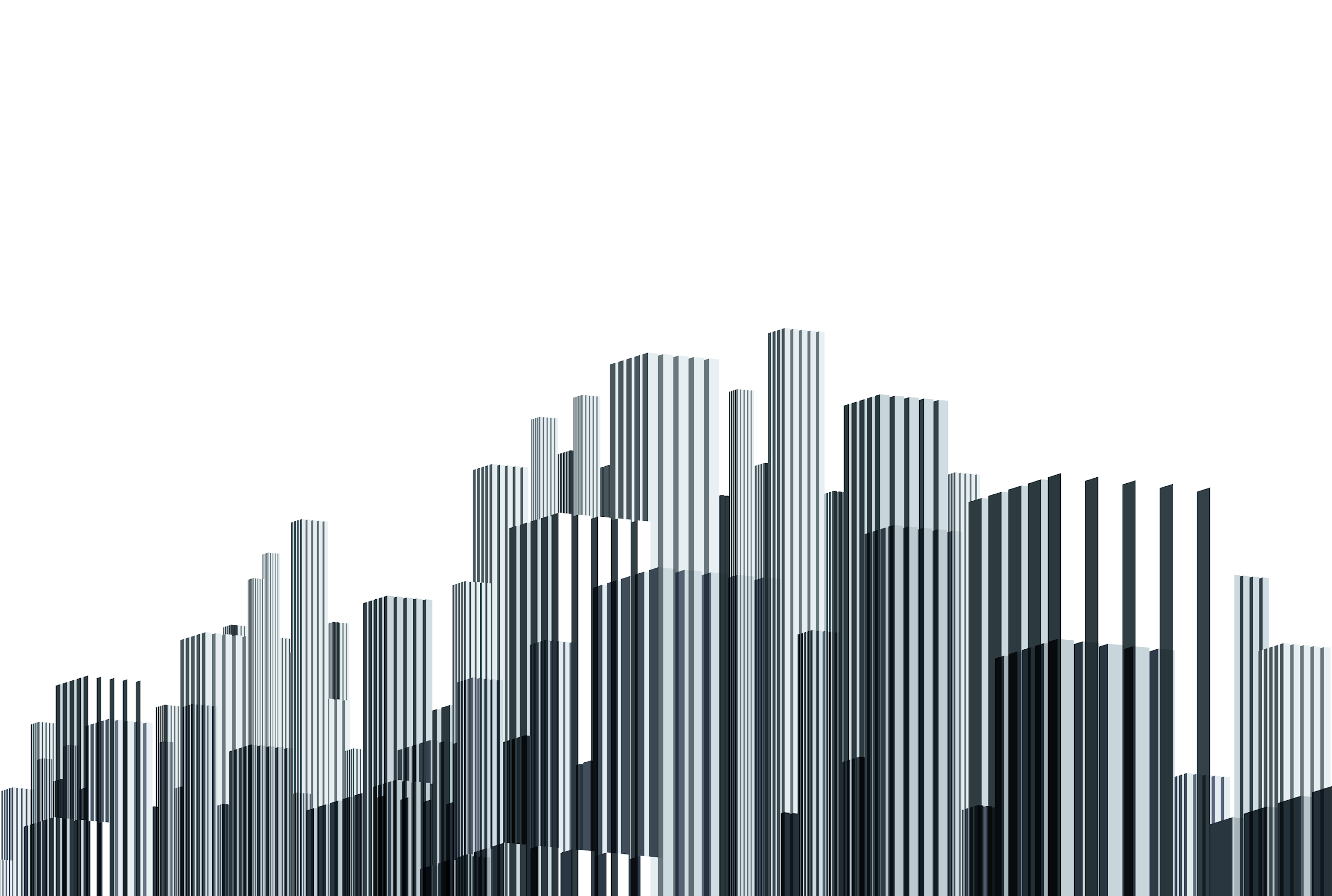 Меры поддержки бизнеса
в условиях санкций
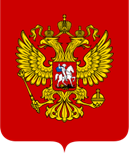 Федеральные меры поддержки
Поддержка системообразующих компаний
Субсидии бизнесу на трудоустройство молодёжи
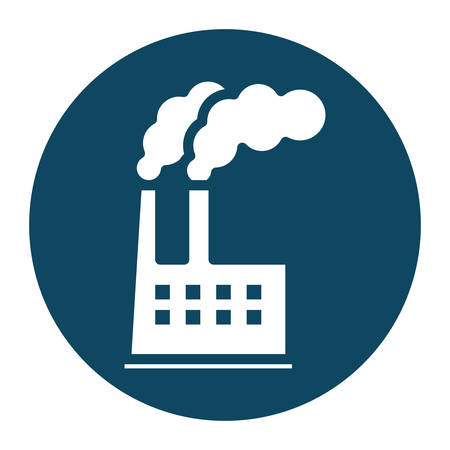 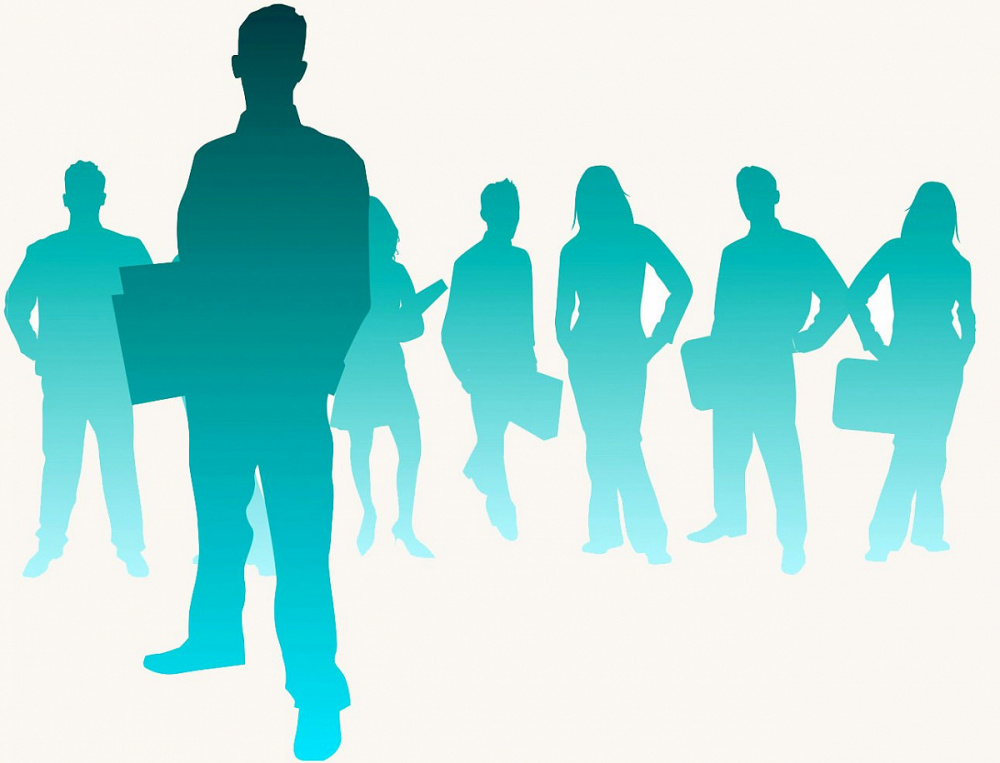 Мораторий на проверки бизнеса
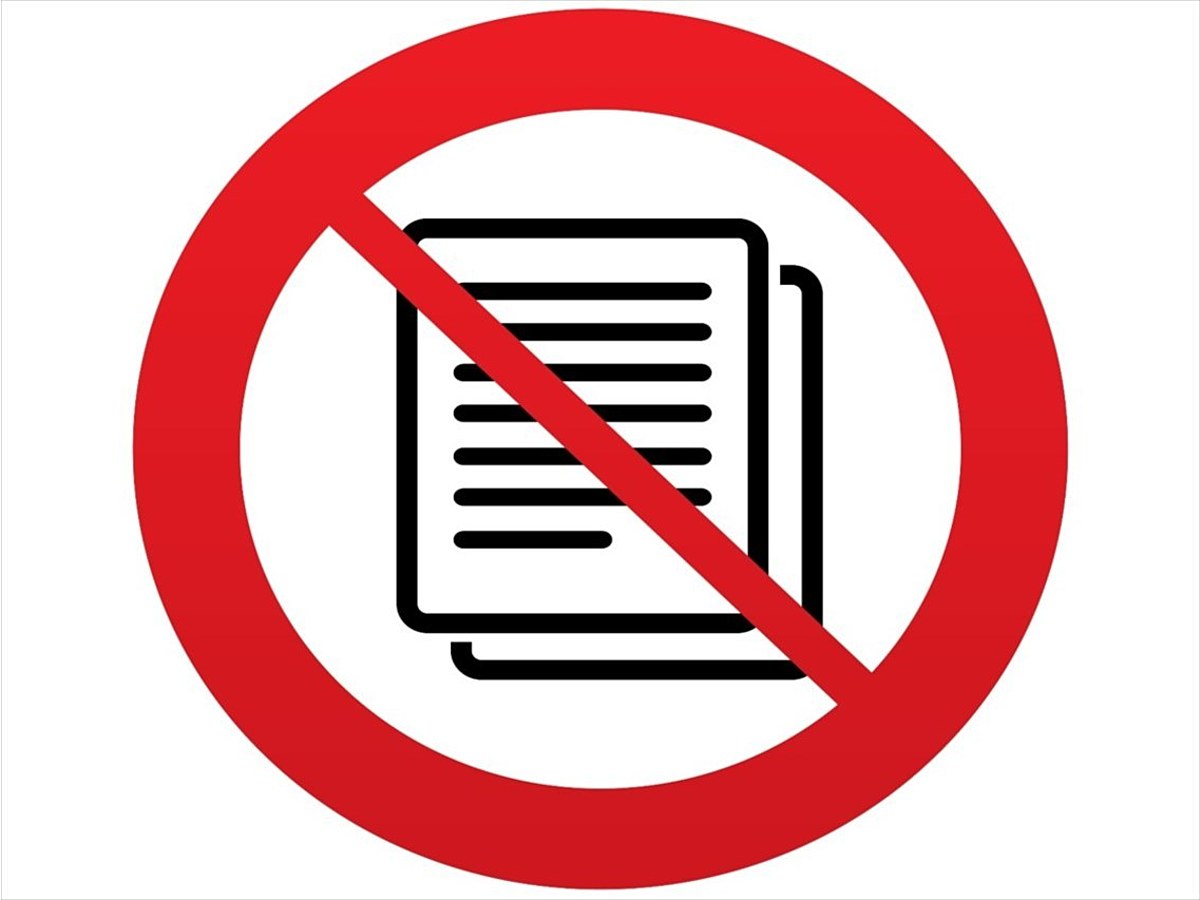 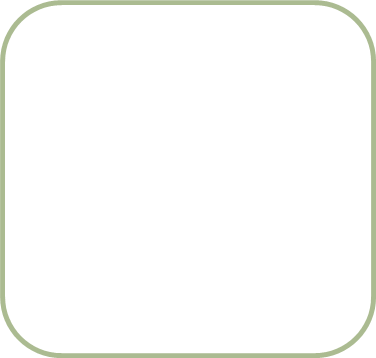 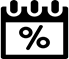 До конца 2022 года будет действовать мораторий на проведение плановых проверок предприятий и предпринимателей.
При этом плановые проверки будут сохранены только в отношении небольшого закрытого перечня объектов контроля, в рамках санитарно-эпидемиологического, ветеринарного и пожарного контроля, а также надзора                 в области промышленной безопасности.
Проведение внеплановых контрольных мероприятий допускается лишь в исключительных случаях при угрозе жизни  и причинения тяжкого вреда здоровью граждан, угрозе обороне страны и безопасности государства, а также при угрозе возникновения чрезвычайных ситуаций природного и техногенного характера. При этом такие проверки должны быть согласованы с органами прокуратуры.
Внеплановые проверки также могут проводиться по поручению Президента Российской Федерации и Правительства Российской Федерации.

Источник: Постановление Правительства РФ от 10.03.2022 № 336 (в ред. 04.02.2023)
Работодатель может получить господдержку в рамках программы субсидирования найма при трудоустройстве молодых людей, испытывающих сложности при трудоустройстве.
Речь идёт о молодёжи до 30 лет без профессионального образования, соискателях в возрасте до 30 лет с несовершеннолетними детьми, гражданах с инвалидностью до 30 лет, детях-сиротах, и тех, кто состоит или состоял на учёте в комиссии по делам несовершеннолетних.
Субсидия будет равна трём минимальным размерам оплаты труда, увеличенным на районный коэффициент, сумму страховых взносов и количество трудоустроенных.


Источник: Постановление Правительства РФ от 18.03.2022 № 398
Правительство возобновляет действие адресных мер поддержки для системообразующих организаций, действовавших в 2020 году в качестве антикризисной меры. 
В перечень мер поддержки, доступных для системообразующих компаний, прошедших отбор на право её получения, включены государственные гарантии, необходимые для реструктуризации кредитов или получения новых, а также субсидии на возмещение затрат.
Потенциальным участникам программы не придётся проходить стресс-тесты (обязательную оценку финансовой устойчивости) – этот пункт исключён из правил для упрощения доступа к господдержке.


Источник: Постановление Правительства РФ от 06.03.2022 № 296
Кредитные каникулы для МСП
Представители малого и среднего бизнеса  до 31.03.2023 года смогут воспользоваться кредитными каникулами – взять отсрочку по возврату кредита или уменьшить размер платежей в течение льготного периода. 

Источник: Постановление Правительства РФ от 10.03.2022  № 337 (ред. от 17.06.2022), ФЗ от 03.04.2020 № 106-ФЗ (ред. от 28.12.2022)
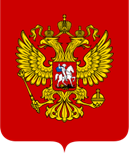 Федеральные меры поддержки
Отсрочка уплаты утилизационного сбора производителями сельхозтехники
Отсрочка уплаты утилизационного сбора для автопроизводителей
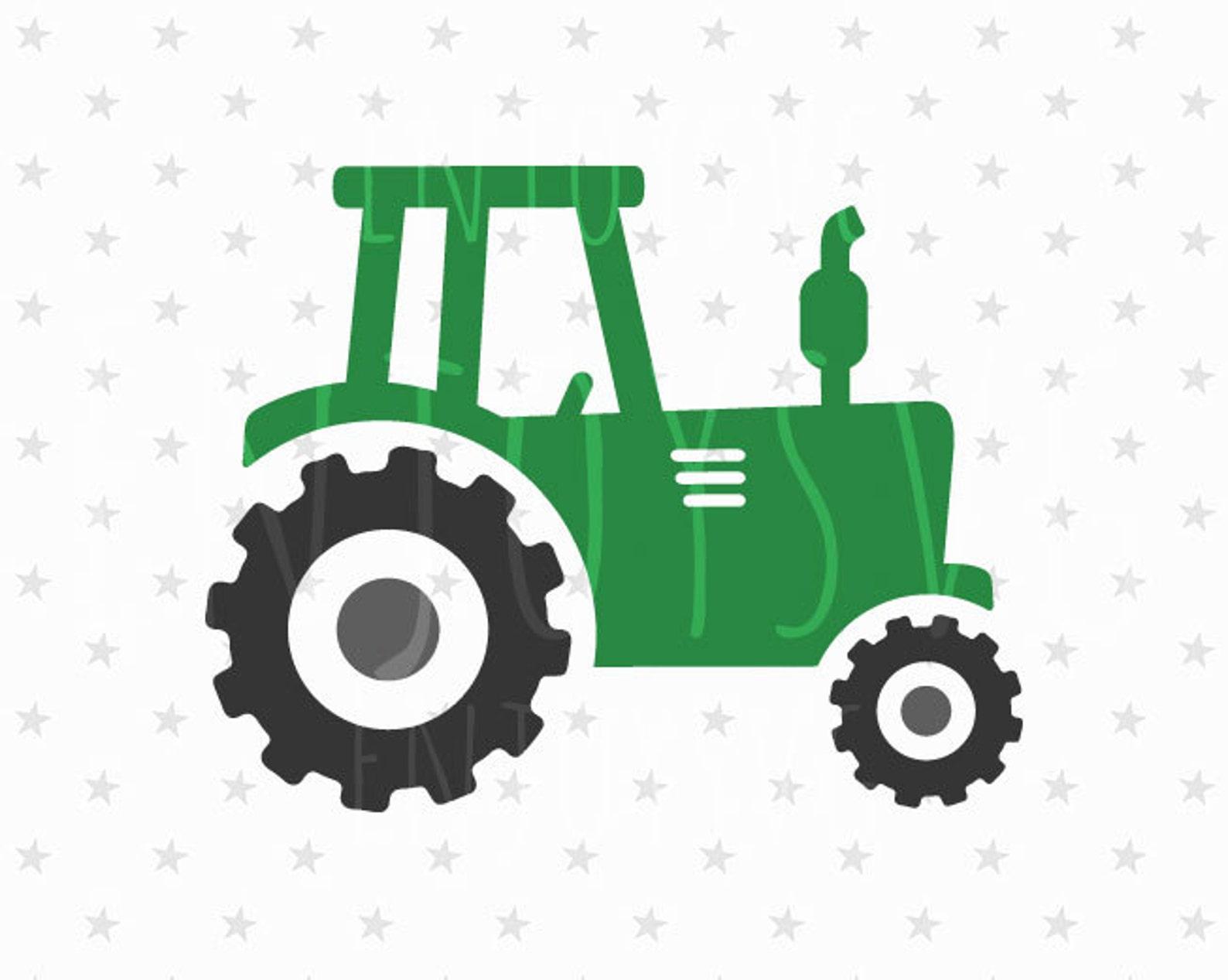 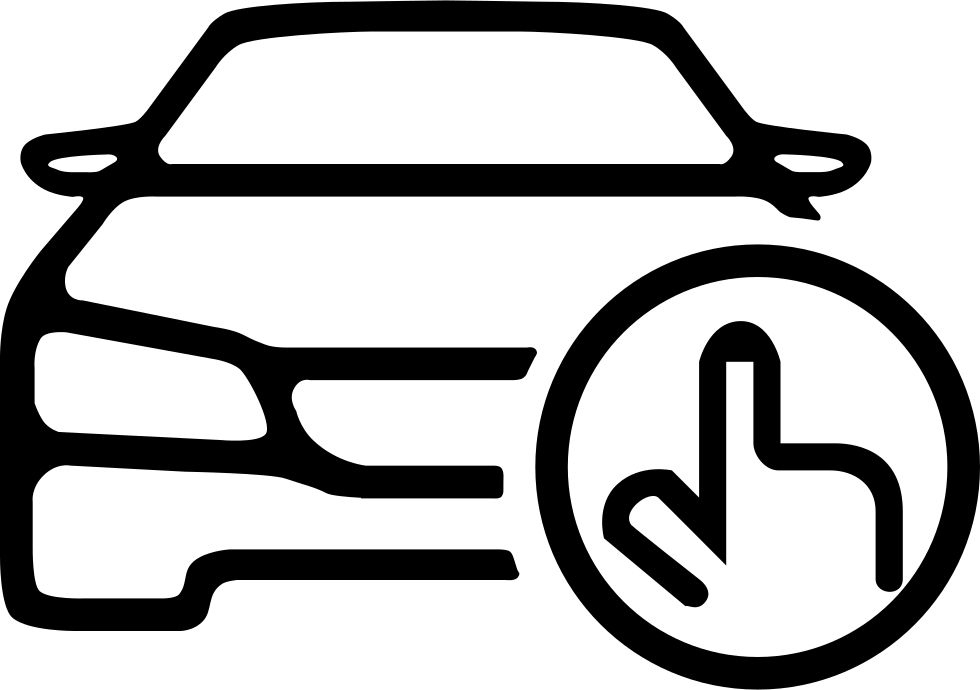 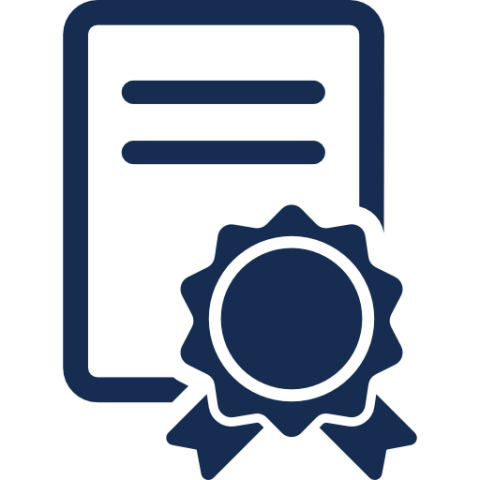 Продление лицензий и разрешений
Срок уплаты утилизационного
сбора за I–III кварталы 2022
года для отечественных
автопроизводителей
перенесён на декабрь.
Предприятия отрасли,
оказавшиеся под санкциями,
могут уплатить сбор и за IV
квартал 2021 года также в
декабре 2022 года.

Источник: Постановление Правительства РФ от 04.03.2022 № 287
Срок действия лицензий и других видов разрешительных документов  автоматически продлевается на 12 месяцев, а их получение или переоформление будет проходить по упрощённой схеме.
Мера затронет разрешения в том числе в таких важных сферах деятельности, как сельское хозяйство, промышленность, розничная торговля (включая торговлю подакцизными товарами), оказание услуг связи, услуги такси.
Также переносится на год необходимость прохождения подтверждения соответствия выпускаемой продукции. Это решение принято из-за технологических ограничений и необходимости переоборудования российских предприятий в условиях санкционного давления.

Источник: Постановление Правительства РФ от 09.04.2022 № 626, Постановление Правительства РФ от 12.03.2022 № 353  (ред. от 23.01.2023)
Срок уплаты утилизационного сбора за I–III кварталы 2022 года для отечественных производителей сельхозтехники, строительно-дорожной и коммунальной техники, а также прицепов к ней перенесён на декабрь.
Отсрочка уплаты утильсбора касается крупнейших предприятий отрасли. Она должна помочь снизить остроту проблемы дефицита оборотных средств, избежать угрозы просрочек выплаты заработной платы сотрудникам.

Источник: Постановление Правительства РФ от 31.03.2022 № 521
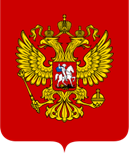 Федеральные меры поддержки
Отсрочка возврата субсидий экспортёрами
Ограничение уголовных дел по налоговым преступлениям
Отсрочка обязательств по субсидиям для промышленников
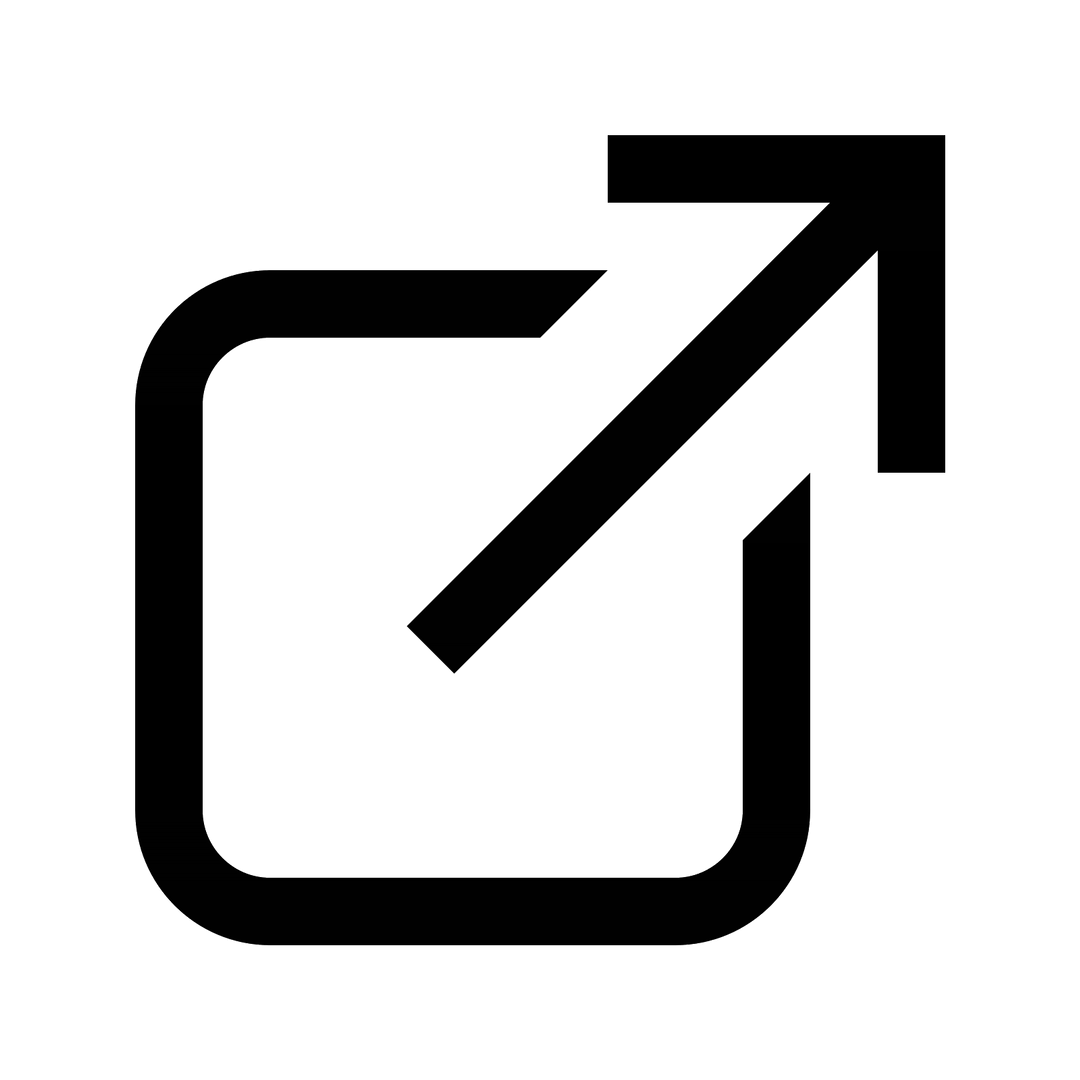 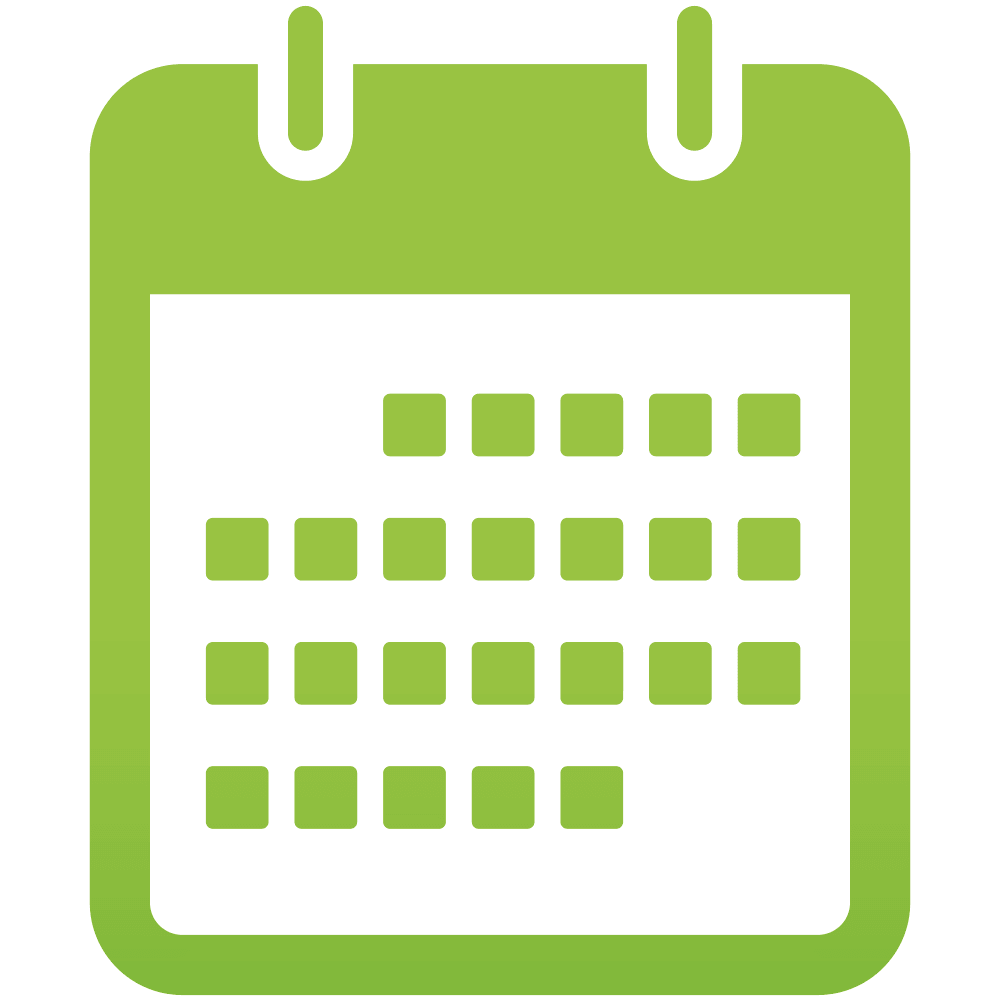 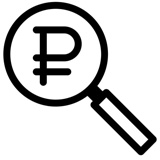 Правительство упростило требования к российским компаниям-экспортёрам промышленной и агропромышленной продукции, получающим субсидии по нацпроекту «Международная кооперация и экспорт».
Обязательства по договорам о предоставлении субсидий, заключённым до 31 марта 2022 года, могут быть пролонгированы на два года. Всё это время с экспортёров не будут требовать возврата субсидий и налагать на них штрафные санкции. 

Источник: Постановление Правительства РФ от 16.03.2022 № 377 
(ред. от 22.04.2022)
Промышленные компании и индивидуальные предприниматели, пострадавшие от введения санкций, а также те организации, где мобилизовано более 15 процентов численности работников предприятия, выполняющих работы, соответствующие целям предоставления субсидий и (или) иных межбюджетных трансфертов,
смогут получить отсрочку исполнения ряда обязательств по просубсидированным проектам.
Решение касается соглашений, сроки исполнения обязательств по которым истекают после 23 февраля 2022 года. Теперь срок достижения результатов по таким соглашениям продлевается до 12 месяцев. Возвращать субсидию или платить штраф организациям не придётся.
Мера распространяется на предприятия, получающие господдержку в рамках государственных программ «Развитие промышленности и повышение её конкурентоспособности», «Развитие авиационной промышленности», «Развитие электронной и радиоэлектронной промышленности», «Развитие судостроения и техники для освоения шельфовых месторождений», «Развитие фармацевтической и медицинской промышленности» и «Научно-технологическое развитие Российской Федерации».

Источник: Постановление Правительства РФ от 09.03.2022 № 308  (ред. от 29.12.2022)
Усовершенствован порядок возбуждения уголовных дел о преступлениях, связанных с уклонением от уплаты обязательных платежей.
Президент подписал внесённый Правительством проект федерального закона, предусматривающий ограничение перечня поводов для возбуждения уголовных дел о налоговых преступлениях.
Изменения в Уголовно-процессуальный кодекс предусматривают возможность возбуждения уголовных дел следственными органами только по материалам налогового ведомства о возможном наличии в действиях налогоплательщика состава преступления. Эти нормы направлены на снижение нагрузки на предпринимателей в условиях сложившейся геополитической ситуации и западных санкций.
Источник: Федеральный закон от 09.03.2022              № 51-ФЗ
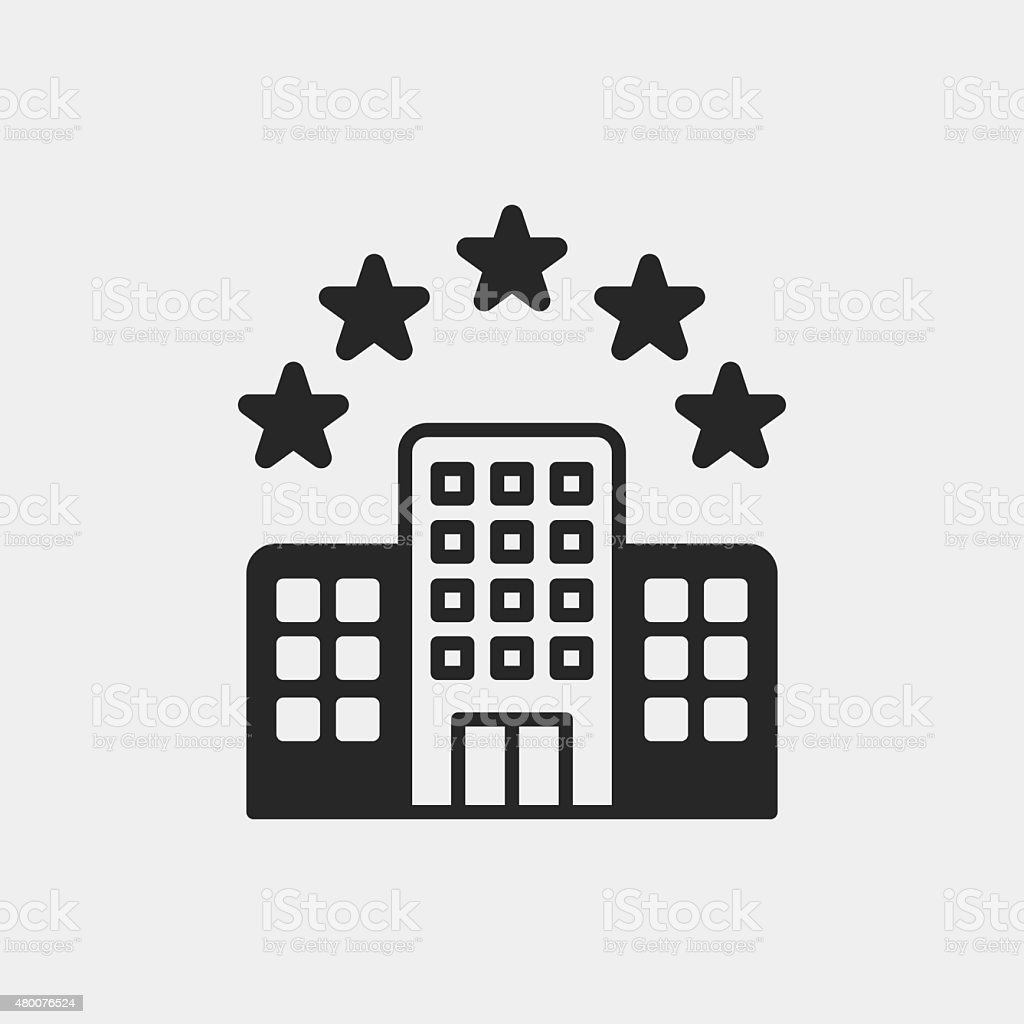 Обнуление ставки НДС для гостиничного бизнеса
Нулевая ставка НДС установлена на 5 лет в отношении услуг по предоставлению мест для временного проживания в гостиницах и иных средствах размещения. Также на 5 лет установлена нулевая ставка НДС для инвесторов, которые строят, предоставляют в аренду и пользование туристические объекты – гостиницы и иные средства размещения.
Льготный НДС также смогут получить владельцы уже существующих гостиниц и иных средств размещения. Для них ставка будет действовать до 30 июня 2027 года.

Источник: Федеральный закон от 26.03.2022 № 67-ФЗ (ред. от 19.12.2022)
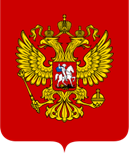 Федеральные меры поддержки
Освобождение IT-компаний от налога на прибыль
Гранты на IT-проекты для российских компаний
Льготные кредиты для системообразующих IT-организаций
Льготные кредиты для IT-компаний
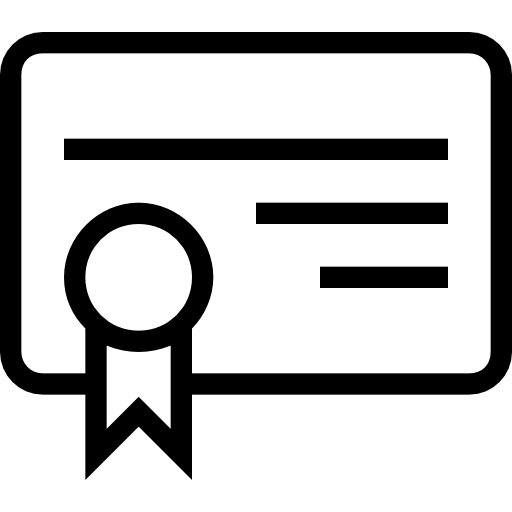 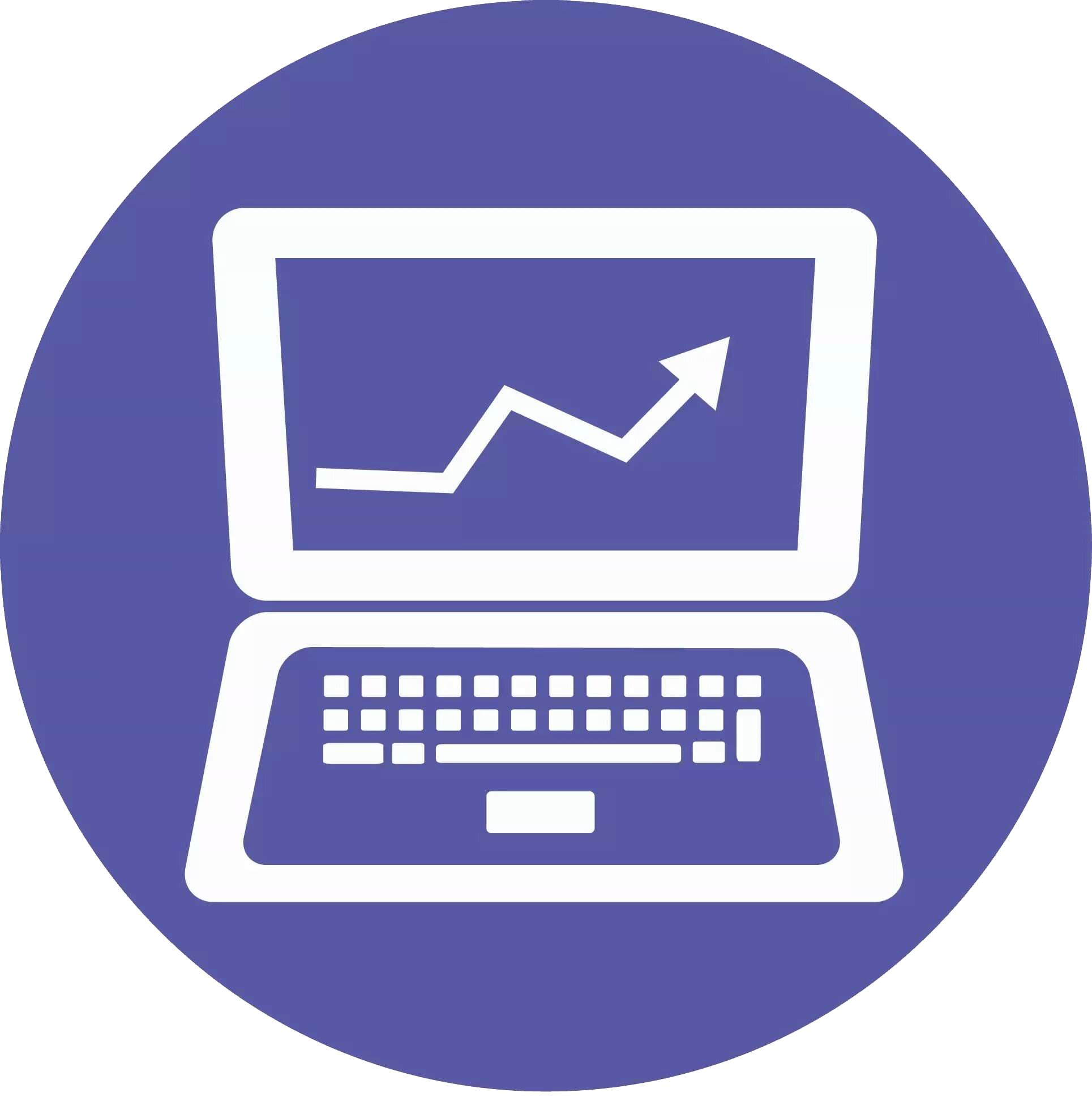 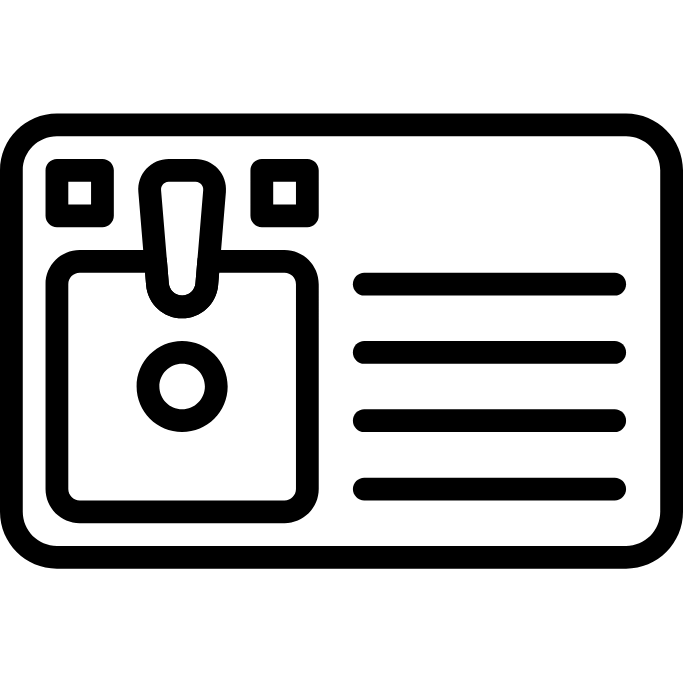 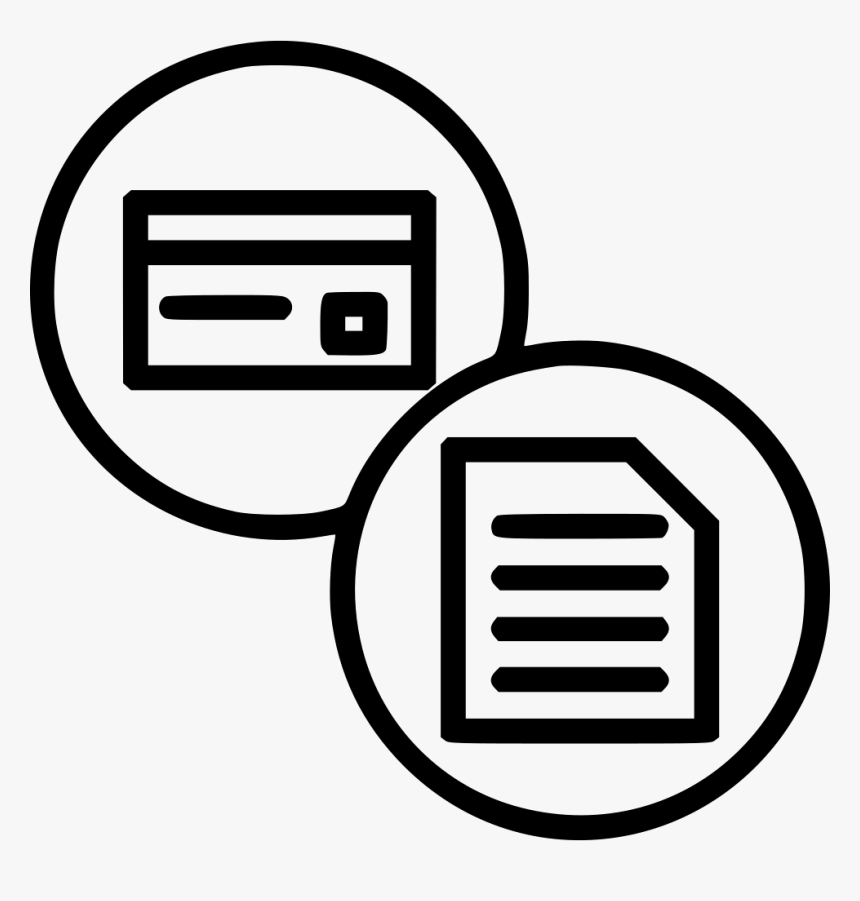 Из резервного фонда Правительства выделено финансирование на субсидирование процентной ставки по кредитам для компаний, работающих в сфере цифровых технологий, – она не должна превышать 3%. Это позволит обеспечить льготы для реализации как минимум 75 проектов по цифровой трансформации.
1. Российские организации, реализующие проекты по разработке и (или) внедрению проектов по цифровой трансформации на основе российских решений, могут получить кредит по льготной ставе от 1 до 5 % годовых;
2. Аккредитованные IT-организации могут получить льготный кредит на реализацию новых проектов по льготной ставке до 3 % годовых.
Размер льготного кредита может составить от 5 млн рублей до 5 млрд рублей на реализацию проектов, и от 500 млн рублей до 10 млрд рублей на реализацию программ.

Источник: Распоряжение Правительства РФ  от 01.04.2022 № 714-р (ред. от 30.11.2022)
Системообразующие организации, ведущие деятельность в сфере информационных технологий, смогут получить кредиты на пополнение оборотных средств по льготной ставке 11% годовых.
На субсидирование процентной ставки из резервного фонда Правительства выделено 3 млрд рублей. По оценке Минцифры, объём выданных кредитов может составить не менее 54,5 млрд рублей.
Это решение позволит поддержать финансово-экономическое состояние компаний, разрабатывающих отечественные IT-решения. 

Источник: Постановление Правительства от 26.04.2022           № 754 (ред. от 22.12.2022)
Правительство расширило грантовую поддержку отечественных IT-компаний.
Внесены изменения в правила предоставления субсидий  российским фондам, которые выдают гранты IT-компаниям на разработки в сфере информационных технологий. Теперь такие компании могут  рассчитывать на гранты, покрывающие 80% стоимости проектов, а по отдельным программам для стартапов до 100%. 
Эти меры позволят ускорить импортозамещение, снизить негативные последствия санкций и предотвратить отток специалистов за границу.
Ранее на поддержку IT-отрасли в 2022 году из резервного фонда Правительства было выделено 21,5 млрд рублей. Из них 14 млрд рублей предусмотрены на гранты. 

Источник: Постановления Правительства РФ от 06.04.2022 № 598 (ред. от 22.11.2022), 599, 601
IT-компании, которые ранее платили налог на прибыль по ставке 3%, полностью освободят от уплаты налога на прибыль в 2022-2024 годах.

Источник: Указ Президента Российской Федерации от 02.03.2022 № 83
Мораторий на проверки IT-компаний
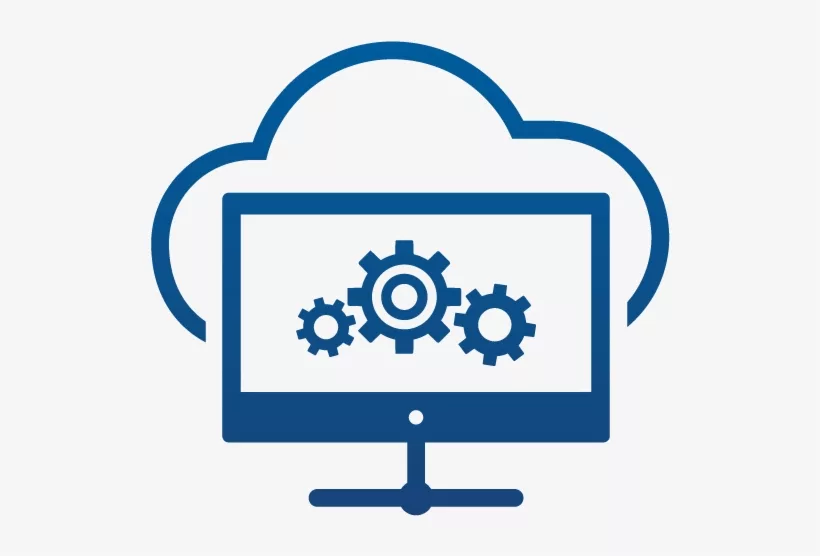 Для IT-компаний, которые включены в специальный реестр аккредитованных организаций Минцифры, будет действовать трёхлетний мораторий на проведение плановых государственных и муниципальных проверок.
ФНС России приостановила выездные (в том числе повторные) налоговые проверки IT-компаний до 3 марта 2025 года. Исключение составляют только те проверки, которые назначены с согласия руководства вышестоящего налогового органа или ФНС России.

Источник: Постановление Правительства РФ от 24.03.2022 № 448 (ред. от 04.02.2023)
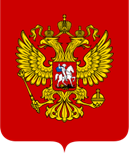 Федеральные меры поддержки
Льготные займы промпредприятиям
Льготные кредиты аграриям
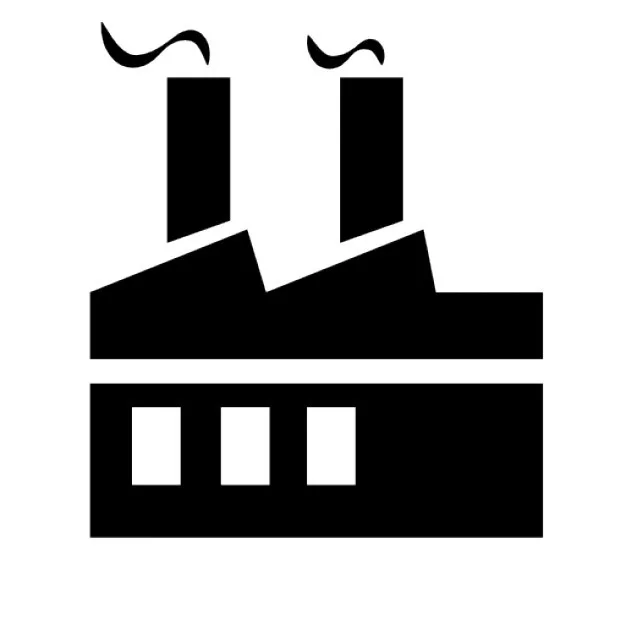 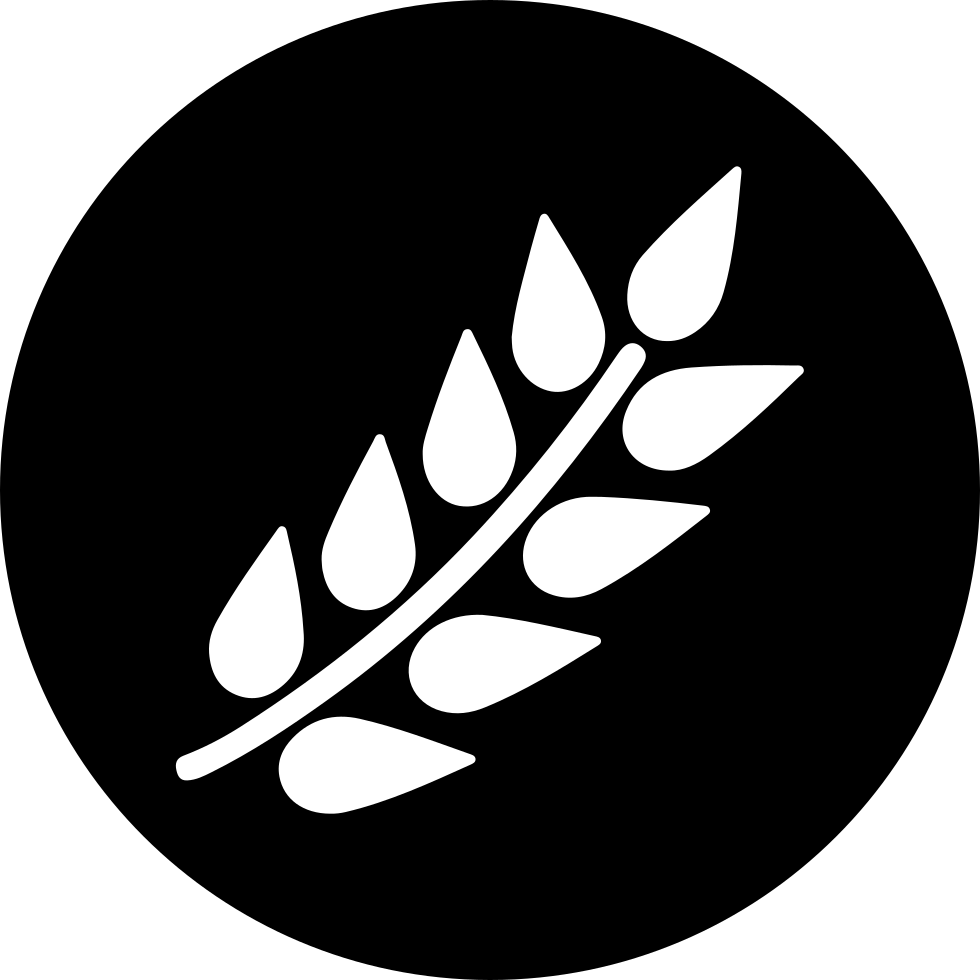 Гранты на создание комплектующих
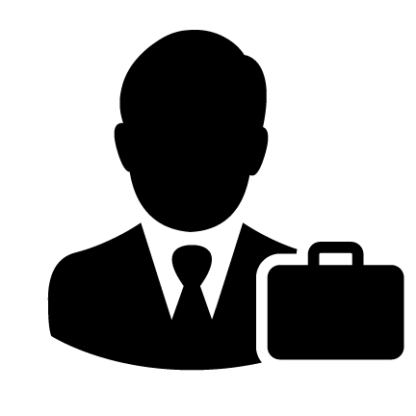 Гранты молодым предпринимателям
Увеличена доля государственного финансирования в грантах на создание отечественных комплектующих для различных отраслей промышленности.
Если раньше для получения гранта от АНО «Агентство по технологическому развитию» разработчик должен был привлечь не менее 20% собственных средств под реализацию конкретного проекта, то теперь это условие снимается. Государство в лице агентства готово выделить до 100% финансирования на создание российских аналогов комплектующих.

Источник: Постановление Правительства РФ от 31.03.2022 № 522  (от 14.04.2022)
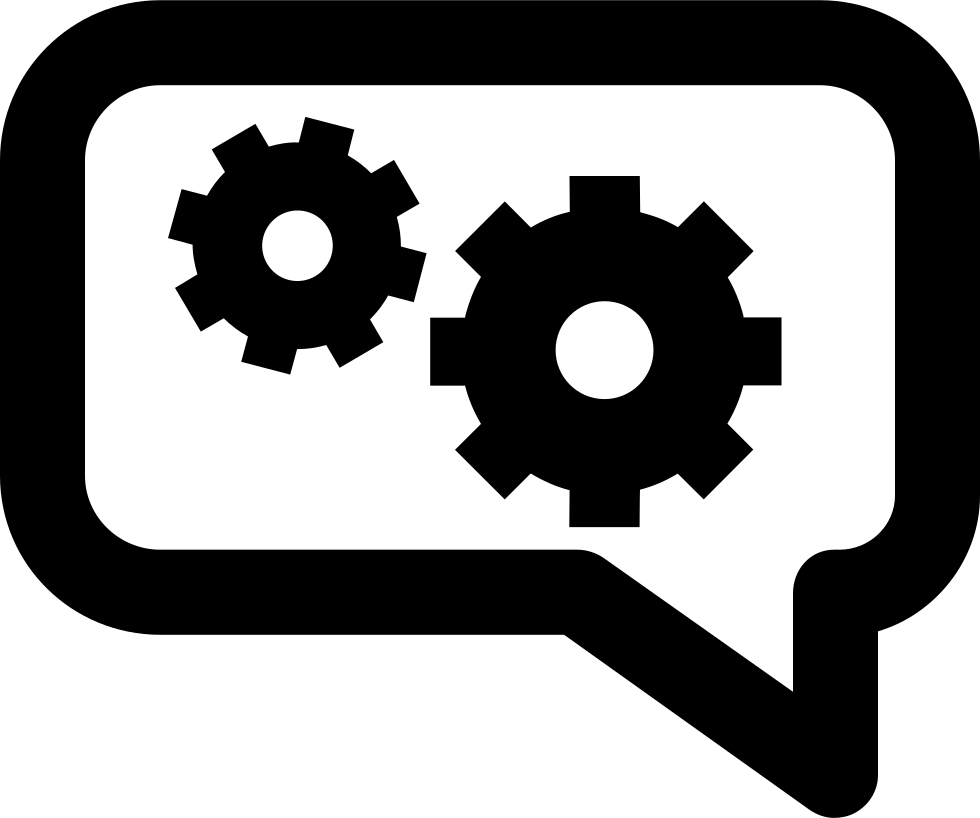 На предоставление льготных займов промышленным предприятиям, которые занимаются разработкой перспективных технологий и производством продукции, способной заменить зарубежные аналоги, будет дополнительно направлено 20 млрд рублей.
Такая мера поможет реализовать не менее 50 проектов в этой сфере по широкому спектру отраслей.
Средства, выделенные из резервного фонда Правительства, будут направлены Фонду развития промышленности, который затем предоставит предприятиям льготные займы.

Источник: Распоряжение Правительства РФ от 01.04.2022 № 711-р
На поддержку программы льготного кредитования сельхозпроизводителей дополнительно направлено 25 млрд рублей. Это поможет просубсидировать новые краткосрочные займы на общую сумму не менее 158 млрд рублей.
Средства будут направлены из резервного фонда Правительства и пойдут на субсидирование кредитных организаций, которые предоставляют предприятиям агропромышленного комплекса льготные займы. Необходимость дополнительного финансирования связана с повышением ключевой ставки ЦБ с 9,5 до 20%.
Льготная кредитная программа для аграриев была запущена в 2017 году. В её рамках сельхозпроизводители могут взять краткосрочный или инвестиционный кредит по ставке до 5% на развитие растениеводства и животноводства, а также на строительство, реконструкцию или модернизацию предприятий по переработке сельхозсырья. Льготный краткосрочный кредит выдаётся на срок до 1 года, инвестиционный – от 2 до 15 лет.

Источник: Распоряжение Правительства РФ         от 09.03.2022 № 435-р (ред. от 29.10.2022)
Гранты на создание или развитие своих проектов могут получить ИП и юридические лица, основанные предпринимателями в возрасте от 14 до 25 лет (включительно). До 18 лет – с разрешения родителей. При этом, если речь о юрлице, то молодой человек должен владеть долей в компании не менее 50%.
Размеры грантов составят от 100 до 500 тыс. рублей и до 1 млн рублей, если молодой предприниматель ведёт деятельность в Арктической зоне.
Грант можно потратить на реализацию бизнес-проекта, в том числе на аренду и ремонт помещения, приобретение ПО, оргтехники, оборудования (если проект предполагает создание небольшого производства), оплату первых взносов по договорам лизинга, услуг связи   и т.п.

Источник: Постановление Правительства РФ от 19.03.2022 № 413
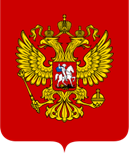 Федеральные меры поддержки
Кредит на пополнение оборотных средств
Ставка: 10,25% 
Срок: до 3 лет (ставка субсидируется в течение 3 лет
Лимит: от 500  до 500 млн. рублей.
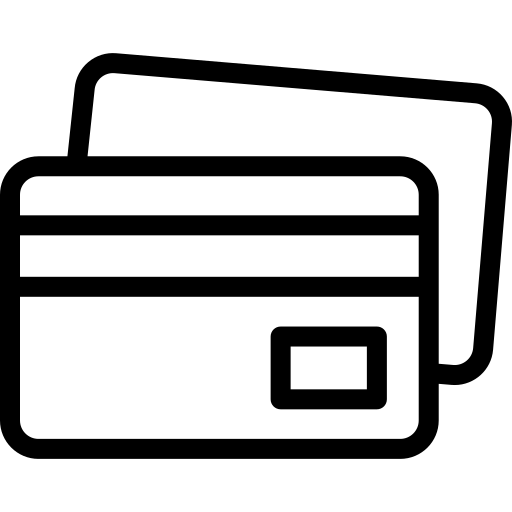 Льготные кредиты для МСП
Льготные кредиты для инновационных МСП
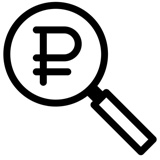 Льготные кредиты по ставке до 12% годовых для микро бизнеса,  по ставке11,5% для малого бизнеса, по ставке 10,5% – для среднего бизнеса.
Чтобы расширить доступ предпринимателей к льготным кредитам, Правительством выделено дополнительное финансирование в размере 14,3 млрд рублей. Кроме того, на 9 млрд рублей увеличена капитализация Корпорации МСП, которая предоставляет малому и среднему бизнесу беззалоговые кредиты под своё поручительство. Эти день пойдут на предоставление гарантий для выдачи займов.
Программа льготного кредитования МСП – часть национального проекта «Малое и среднее предпринимательство и поддержка индивидуальной предпринимательской инициативы». В ней участвуют компании из самых разных отраслей экономики. Также возможностями программы пользуются индивидуальные предприниматели и самозанятые.

Источник: Программа стимулирования кредитования субъектов малого и  среднего предпринимательства (утв. Решением Совета директоров  АО «Корпорация «МСП» от 15.03.2022, протокол № 131 (ред. от 27.01.2023)
Процентная ставка по льготным кредитам для малых и средних предприятий, выпускающих высокотехнологичную и инновационную продукцию составит 3%. Разницу между рыночной и льготной ставками кредитору возместит государство.
Кредиты будут предоставляться на инвестиционные цели и на пополнение оборотных средств на срок до трёх лет. Максимальный размер кредита – 500 млн рублей.
В федеральном бюджете на субсидирование процентных ставок по таким кредитам в ближайшие три года предусмотрено почти 4 млрд рублей. В 2022 году – 750 млн рублей, в 2023 году – 1,4 млрд рублей, в 2024-м – 1,8 млрд рублей.

Источник: Постановление Правительства РФ от 25.03.2022 № 469 (от 28.12.2022)
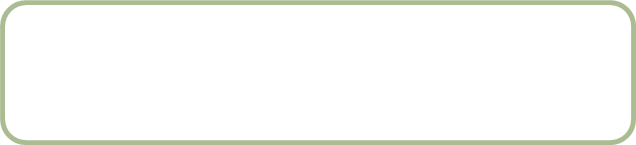 Кредит на инвестиционные цели
Ставка: 10,25%.
Срок: до 10 лет (ставка субсидируется в течение 5 лет)
Лимит: от 500 тыс. до 2 млрд .
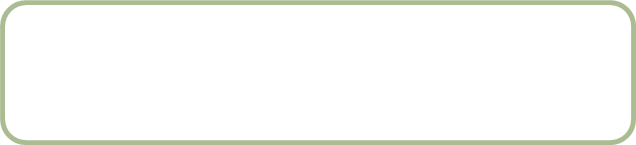 Кредит на развитие предпринимательской деятельности
Ставка: 11% для микропредприятий и самозанятых
Срок: до 3 лет
Лимит: до 10 млн рублей.
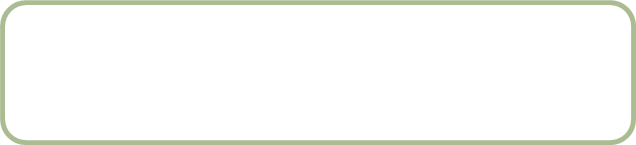 Рефинансирование
Ставка: 10,25%.
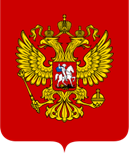 Федеральные меры поддержки
Льготные кредиты транспортным предприятиям
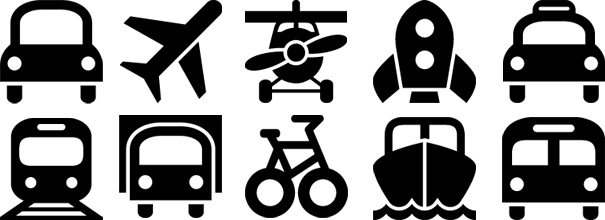 Льготные кредиты предприятиям ТЭК
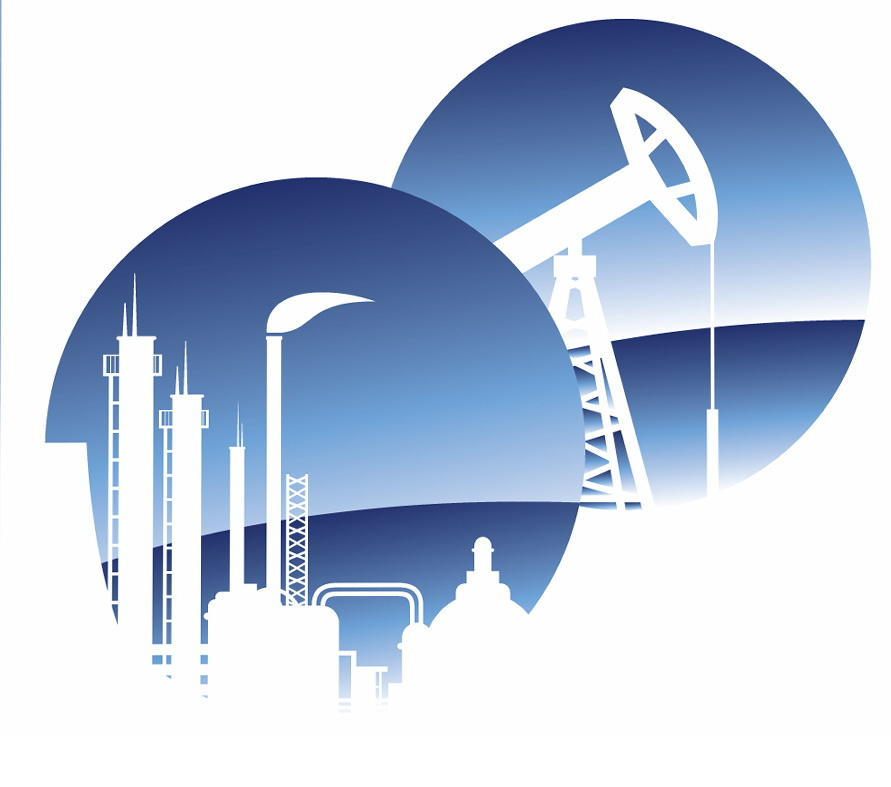 Отмена штрафов по госконтрактам
Запущена специальная кредитная программа поддержки системообразующих организаций транспортного комплекса. Они смогут получить займы на поддержание текущей деятельности.
Ставка по кредитам – не более 11% годовых, срок – до 12 месяцев. Максимальный размер займа:
• для юрлиц, входящих в группу лиц системообразующей организации, – не более 10 млрд рублей;
• для системообразующей организации – не более 30 млрд рублей.

   Источник: Постановление                             Правительства от 23.04.2022 № 742
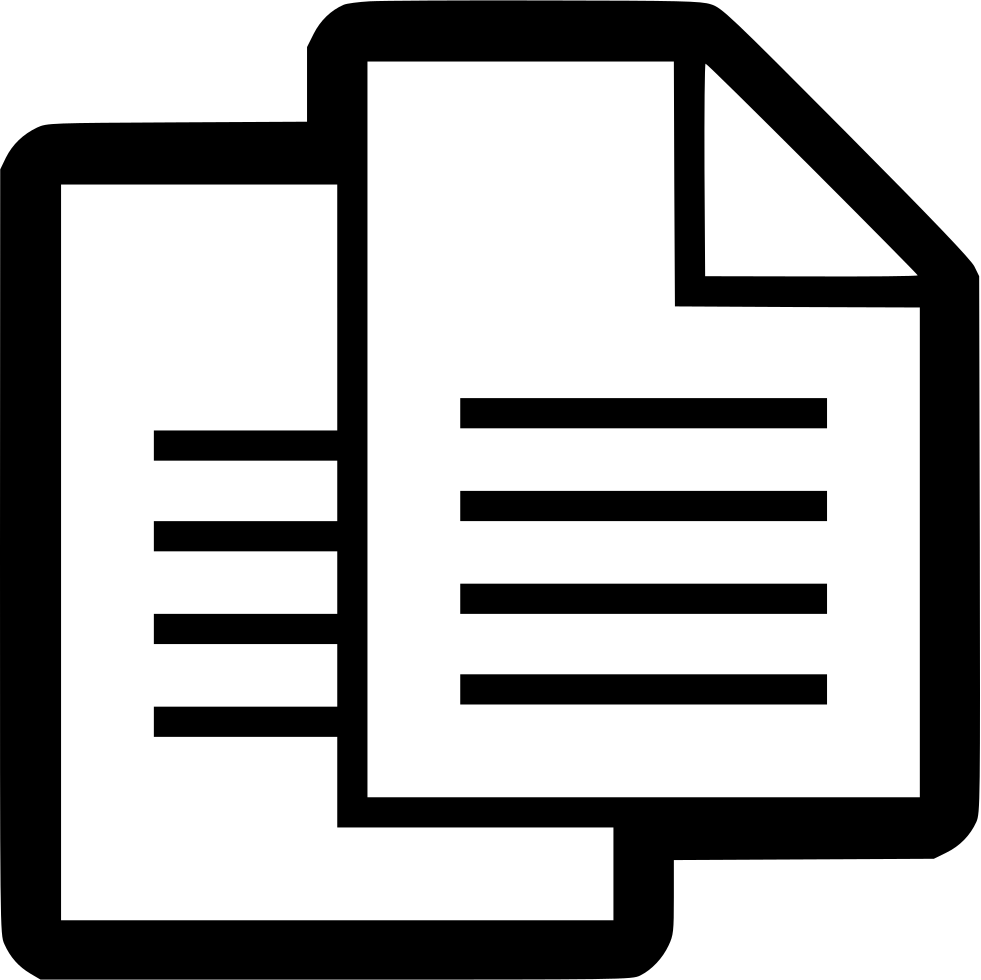 Правительство запускает специальную кредитную программу поддержки системообразующих организаций топливно-энергетического комплекса (ТЭК). Они смогут получить займы по льготной ставке на поддержание текущей деятельности.
Для таких организаций будут доступны кредиты по ставке не более 11% годовых на срок до 12 месяцев. Одно предприятие сможет получить до 10 млрд рублей, группа компаний – до 30 млрд рублей.

Источник: Распоряжение Правительства от 07.04.2022 № 777-р (ред. от 05.10.2022)
Правительство делает бессрочным порядок списания штрафов и пеней с подрядчиков, нарушивших обязательства по государственному или муниципальному контракту из-за внешних санкций. 



Источник: Постановление Правительства РФ от 10.03.2022 № 340
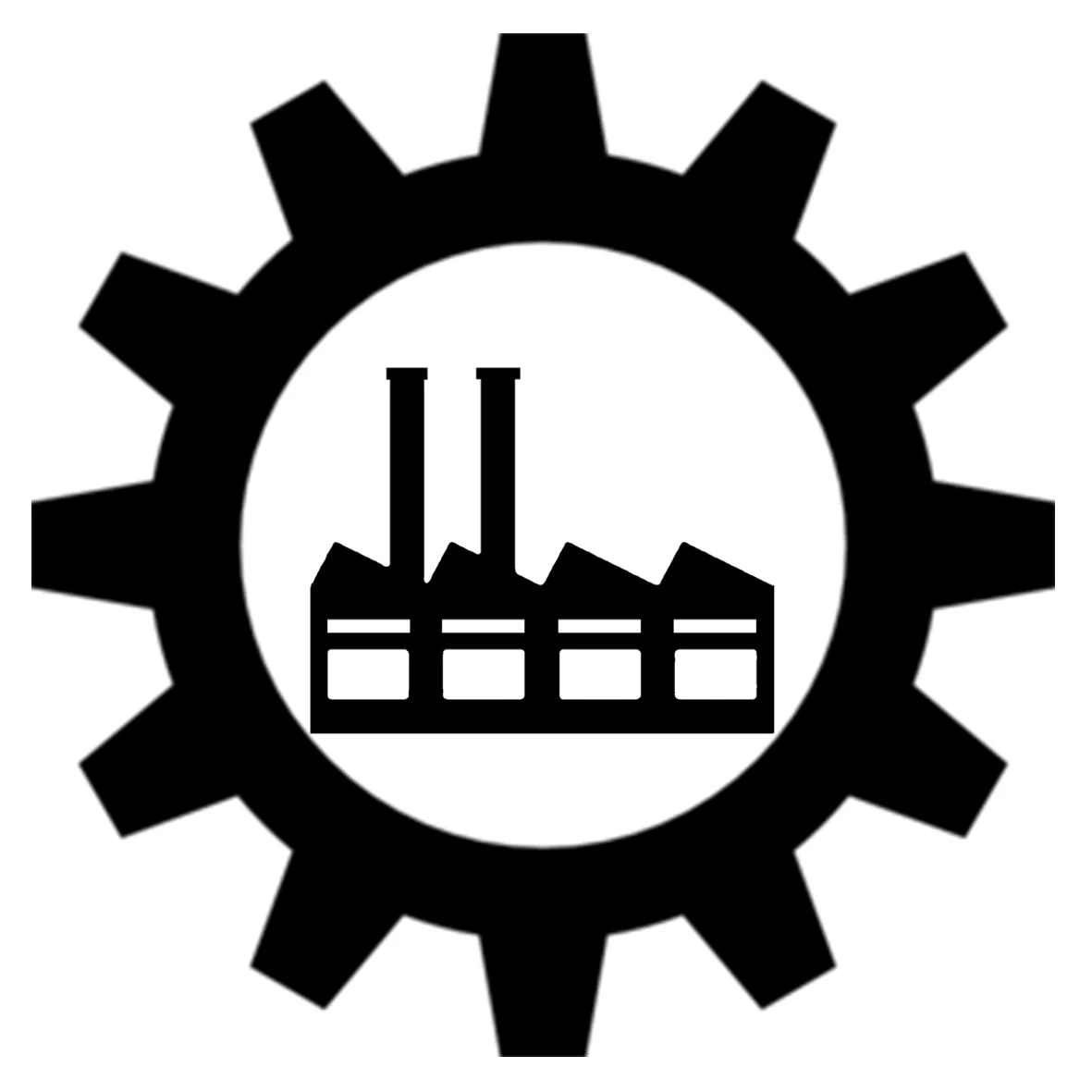 Льготные кредиты компаниям АПК, промышленности и торговли
Специальные кредитные программы поддержки системообразующих организаций, оказавшихся в сложной ситуации из-за санкций. Они смогут получить займы по льготной ставке на поддержание текущей деятельности. Первыми такими кредитами смогут воспользоваться представители отечественного агропромышленного сектора, а также промышленности и торговли.
В части АПК речь идёт о кредитах до 7 млрд рублей по льготной ставке не более 10% годовых на срок не более 12 месяцев. На реализацию этой меры поддержки аграриев из резервного фонда Правительства планируется направить более 26 млрд рублей.
Для организаций промышленности и торговли будут доступны кредиты по ставке 11% годовых. Одно предприятие сможет получить до 10 млрд рублей на один год, группа компаний – до 30 млрд рублей
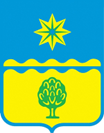 Программа микрофинансирования – микрозайм  «Старт»
Региональные меры поддержки
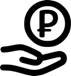 Фонд микрофинансирования предпринимательства Волгоградской области (микрокредитная организация)
Программа микрофинансирования – микрозайм «Развитие»
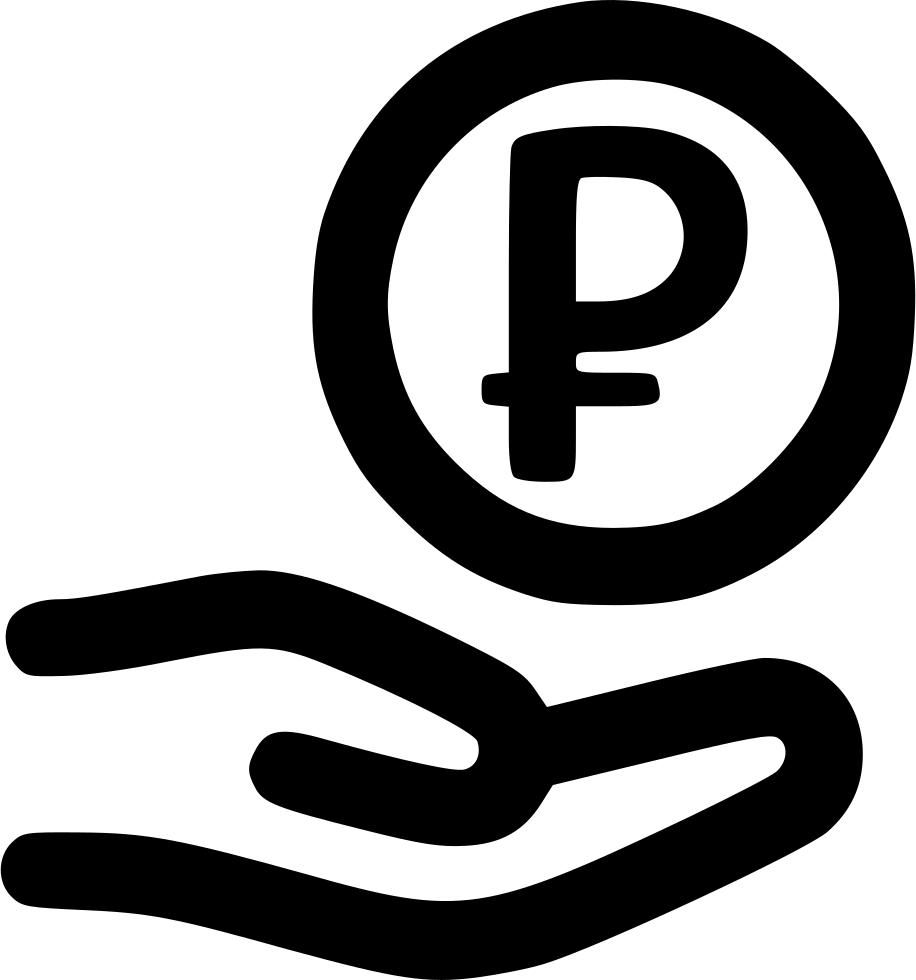 Программа микрофинансирования – микрозайм «Импортозамещение»
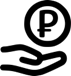 Размер займа от 100 000 до 3 000 000 руб.
Ставка: от 3,75 % до 8%
Срок: до 36 мес. (отсрочка основного долга – до 3 месяцев)
Цель – на релизацию бизнес-плана.
Допускается предоставление одного или нескольких из нижеперечисленных видов обеспечения. При этом совокупный размер обеспечения должен составлять не менее 100% от суммы микрозайма:
      • залог движимого и/или недвижимого имущества;
      • поручительство физического лица с подтверждением платежеспособности за период не менее 6 месяцев, с предоставлением справок: по форме 2НДФЛ или по форме КНД1122036 (для Cамозанятого);
       • поручительство Ассоциации (некоммерческого партнерства) "Гарантийный фонд Волгоградской области" в размере до  70% от суммы микрозайма.
Подробнее: https://mspvolga.ru/uslugi/finansirovanie-predprinimatelstva/  или 8-8442-32-00-05.
Фонд микрофинансирования предпринимательства Волгоградской области (микрокредитная организация)
Фонд микрофинансирования предпринимательства Волгоградской области (микрокредитная организация)
Размер займа 
- от 100 000 до 500 000 руб.
Срок до 24 мес. (без залога); 
- от 500 001 до 5 000 000 руб. до 36 мес.(с залогом), (отсрочка основного долга – до 6 месяцев)
Ставка: от 3,75% до 10%
Цель - на ведение и развитие предпринимательской деятельности (в т.ч. на рефинансирование (полное погашение) коммерческих кредитов, займов и/или на первоначальный аванс по лизингу и/или досрочный выкуп имущества по договорам лизинга, на ремонт арендуемого имущества, находящегося в государственной или муниципальной собственности). Подробнее: https://mspvolga.ru/uslugi/finansirovanie-predprinimatelstva/  или 8-8442-32-00-05.
Размер займа до 5 млн руб.
Ставка: 3,75 %.
Срок: до 36 мес. (отсрочка основного долга – до 6 месяцев)
Цель – производство продукции, включенной в отраслевые планы импортозамещения Минпромторга России»
Подробнее: https://mspvolga.ru/uslugi/finansirovanie-predprinimatelstva/ или 8-8442-32-00-05.
Программа микрофинансирования – микрозайм «Самозанятый»
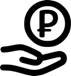 Фонд микрофинансирования предпринимательства Волгоградской области (микрокредитная организация)
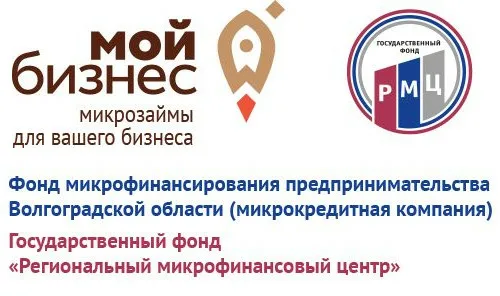 Размер займа от 50 000 до 500 000 руб.
Ставка: от 3,75 % до 7,5 %
Срок: до 36 мес. (отсрочка основного долга – до 3 месяцев).
Цель - на ведение и развитие предпринимательской деятельности.
Подробнее: https://mspvolga.ru/uslugi/finansirovanie-predprinimatelstva/  или 8-8442-32-00-05
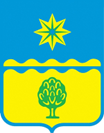 Региональные меры поддержки
Приоритетные региональные проекты
Региональные займы
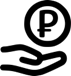 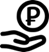 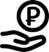 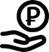 Деревообработка
Цифровизация
Фонд «Перспективное развитие Волгоградской области»
Фонд «Перспективное развитие Волгоградской области»
Фонд «Перспективное развитие Волгоградской области»
Фонд «Перспективное развитие Волгоградской области»
Сумма займа: 5-35 млн руб.
Ставка: 
- 3% - при инвестиционных расходах более 60% от суммы займа,
5% - в остальных случаях.
Срок займа: 60 мес.
Бюджет проекта ≥ 7,14 млн руб.
Софинансирование со стороны заявителя, частных инвесторов, банков: ≥ 30% (бюджет проекта). В том числе за счёт собственных средств / средств акционера ≥ 15% от суммы займа. 
Целевой объём продаж новой продукции ≥ 50% от суммы займа в год, начиная со второго года серийного производства.
Подробнее: http://volgrazvitie.ru/industry/financial-projects/regional-loans/ или
      +7 8442 63-51-24
Сумма займа: 100-500 млн руб.
Ставка: 1%
Срок займа:  84 мес.
Бюджет проекта: ≥ 125 млн руб. 
Софинансирование со стороны заявителя, частных инвесторов, банков ≥ 20% (бюджет проекта). В том числе за счет собственных средств/средств акционеров: 15% от суммы займа.
Подробнее: http://volgrazvitie.ru/industry/financial-projects/priority-regional-projects/ или +7 8442 63-51-24
Сумма займа: 5-25  млн руб.
Ставка: 1 % и 5 %
Срок займа:  60  мес.
Бюджет проекта: ≥ 6,25  млн руб. 
Софинансирование со стороны заявителя, частных инвесторов, банков ≥ 20% (бюджет проекта). 

Подробнее: http://volgrazvitie.ru/industry/financial-projects/digitalization/  или  +7 8442 63-51-24
Сумма займа: 5-20  млн руб.
Ставка: 1% и 3%
Срок займа:  36 мес.
Бюджет проекта: ≥ 6 млн руб. 
Софинансирование со стороны заявителя, частных инвесторов, банков ≥ 20% (бюджет проекта). 
      Целевой объём продаж новой     
      продукции ≥ 50% от суммы займа в  
      год, начиная со второго года  
      промышленной эксплуатации  
      оборудования .
Подробнее: ttp://volgrazvitie.ru/industry/financial-projects/woodworking/ или           +7 8442 63-51-24
Комплектующие изделия
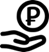 Производительность труда
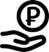 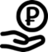 Проекты развития
Фонд «Перспективное развитие Волгоградской области»
Фонд «Перспективное развитие Волгоградской области»
Фонд «Перспективное развитие Волгоградской области»
Сумма займа: 20-100  млн руб.
Ставка: 1 % и 3 %
Срок займа:  60  мес.
Бюджет проекта: ≥ 25 млн руб. 
Софинансирование со стороны заявителя, частных инвесторов, банков ≥ 20% (бюджет проекта). 

Подробнее: http://volgrazvitie.ru/industry/financial-projects/components/
      или  +7 8442 63-51-24
Сумма займа: 20-100  млн руб.
Ставка: 1 % и 3 %
Срок займа:  60  мес.
Бюджет проекта: ≥ 25 млн руб. 
Софинансирование со стороны заявителя, частных инвесторов, банков ≥ 20% (бюджет проекта). 

Подробнее: http://volgrazvitie.ru/industry/financial-projects/development-projects/      или  +7 8442 63-51-24
Сумма займа: 20-100  млн руб.
Ставка: 1 % 
Срок займа:  60  мес.
Бюджет проекта: ≥ 25 млн руб. 
Софинансирование со стороны заявителя, частных инвесторов, банков ≥ 40 % (бюджет проекта). 
Подробнее: http://volgrazvitie.ru/industry/financial-projects/labor-productivity/     или  +7 8442 63-51-24
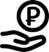 Проекты лесной промышленности
Фонд «Перспективное развитие Волгоградской области»
Сумма займа:  20-100 млн руб.
Ставка: 1% и 3%
Срок займа:  36 мес.
Бюджет проекта: ≥ 25 млн руб. 
Софинансирование со стороны заявителя, частных инвесторов, банков ≥ 20% (бюджет проекта). 
Подробнее: http://volgrazvitie.ru/industry/financial-projects/forest-industry-projects/ или +7 8442 63-51-24
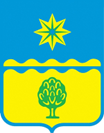 Информационно-консультационная региональная поддержка
Консультационная и экспертная поддержка по вопросам ведения предпринимательской деятельности;
Консультационная и экспертная поддержка в сфере технологического и проектного инжиниринга;
Консультационная и экспертная поддержка в сфере ведения экспортной деятельности;
Консультационная, информационно-аналитическая, образовательная поддержка в области социального предпринимательства, услуги по продвижению, поддержке и сопровождению социальных проектов;
Вовлечение в предпринимательскую деятельность и содействие созданию собственного бизнеса, включая поддержку создания сообществ начинающих предпринимателей и развитие институтов наставничества;
Консультационная и экспертная поддержка по вопросам проектирования и изготовления изделий, изготовление прототипов изделий;
Консультационная и экспертная поддержка в научно-технической, инновационной и производственной сферах;
Консультационная и экспертная поддержка в сфере использования 3D-печати в медицине;



Источник: Государственное автономное учреждение Волгоградской области "Мой бизнес". https://mspvolga.ru/
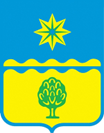 Муниципальные меры поддержки
Имущественная поддержка субъектов МСП.
Имущественная поддержка субъектов малого и среднего предпринимательства осуществляется органами государственной власти, органами местного самоуправления в виде передачи государственного или муниципального имущества во владение и (или) в пользование на долгосрочной основе (в том числе на льготных условиях).
К такому имуществу относятся: земельные участки (части); здания, сооружения, нежилые помещения (части); оборудование, машины, механизмы, установки; транспортные средства; инвентарь, инструменты и иное имущество.
Способы предоставления: на возмездной основе; на безвозмездной основе; на льготных условиях.
Законодательством предусмотрены условия преимущественного права выкупа арендуемого субъектами МСП государственного и муниципального имущества, как включенного в перечни имущества, так и не включенного в перечни.
Контактные данные сотрудников отдела по распоряжению муниципальным имуществом управления муниципальным имуществом администрации городского округа – город Волжский Волгоградской области, ответственных по вопросам имущественной поддержки субъектов малого и среднего предпринимательства: (8-8443) 42-12-64; 21-21-80; 42-13-94


 **(в соответствии с решением Городской Думы № 376-ВГД от 05.07.2013 “ О порядке предоставления муниципального имущества, находящегося в собственности городского округа - город Волжский Волгоградской области, в аренду, в безвозмездное пользование, в доверительное управление, в концессию, на хранение” (ред. от 16.07.2021) предоставляется льгота в размере 50% при предоставлении недвижимого имущества в аренду).
Горячая линия
Министерство транспорта России открыло горячую линию оперативного ситуационного центра по обеспечению транспортной логистики для поддержания бесперебойной доставки международных грузов.

         При возникновении трудностей с международными перевозками на нее могут обращаться как заказчики грузов, так и логистические компании. 

       Номер горячей линии: +7 (499) 495-00-11.

       Режим работы: 08:00—20:00 (мск).

      * Также можно обратиться по электронной почте: gruz@sicmt.ru.
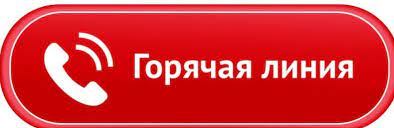 Источник: Министерство транспорта Российской Федерации
Горячая линия
На территории Волгоградской области ГАУ ВО «Мой бизнес» открыта горячая линия для поддержки малого и среднего предпринимательства.
	Номер горячей линии:  8 800 302 32 03
	Режим работы: с 9:00 до 18:00 (будние дни)
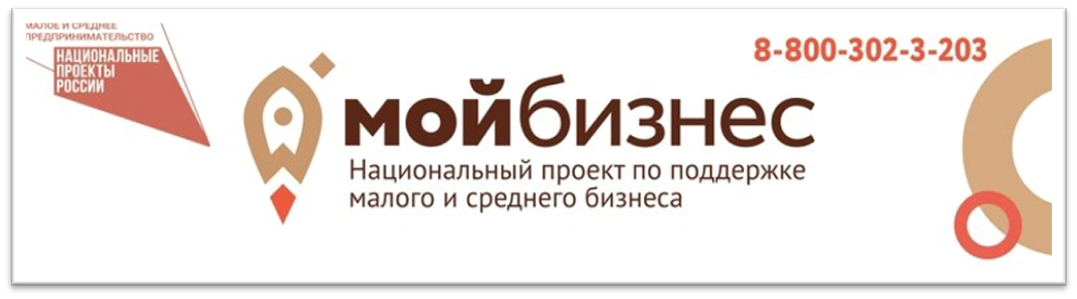 Ситуационный центр
На территории городского округа – город Волжский Волгоградской области работает ситуационный центр для оказания содействия в решении проблемных вопросов бизнеса.
	Обращение можно направить на эл. почту: economics@admvol.ru или на сайте «Открытый Волжский» в режиме онлайн по ссылке: http://openvlz.ru/CityBusinessMessage.
	Также получить всю необходимую информацию можно в рабочие дни по телефонам:
	8 (8443) 21-22-73;
	8 (8443) 21-22-77;
	8 (8443) 21-22-70.
Время работы: 08:30-17:30 (будние дни)
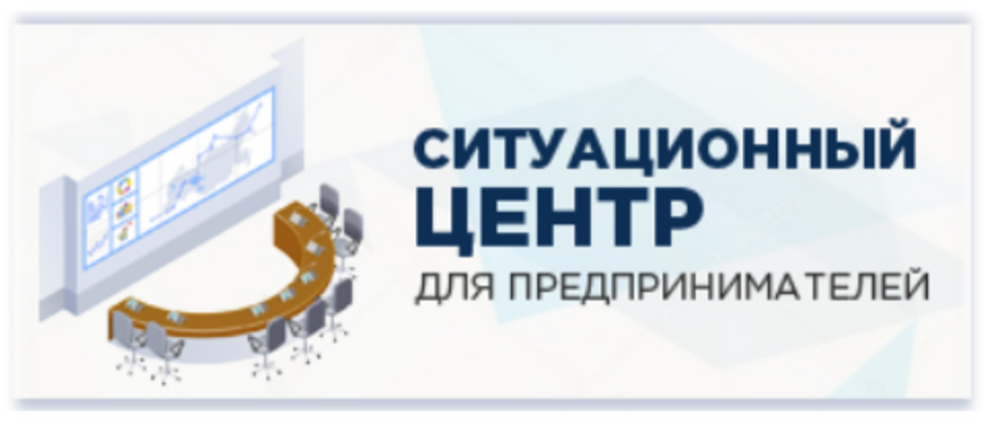